Sociální podnik / sociální firma   (SF)
původně britský model zaměstnávání  
  znevýhodněných osob
  / inspirace italskými sociálnímu družstvy
    a německými tzv. integračními firmami /
„Social Firms UK“ = podpůrná organizace pro více než 100 firem v GB
Values based checklist /2002/ - seznam kritérií,
které popisují sociální firmu a které by měly všechny  SF splňovat
To work in a social firm 
A social firm is for people who find it hard to work otherwise. They might be on benefits that would stop if they had another job.         Or perhaps they would find it difficult to work in an other workplace. Maybe they need extra support to be able to work. 

Click the button below to find out where                                  there are social firms near where you stay.
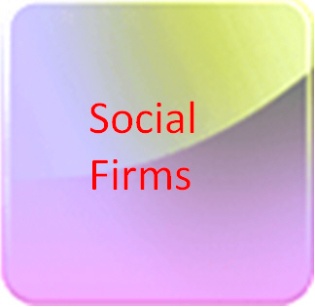 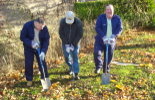 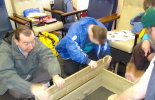 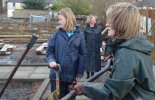 Charakteristika sociální firmy
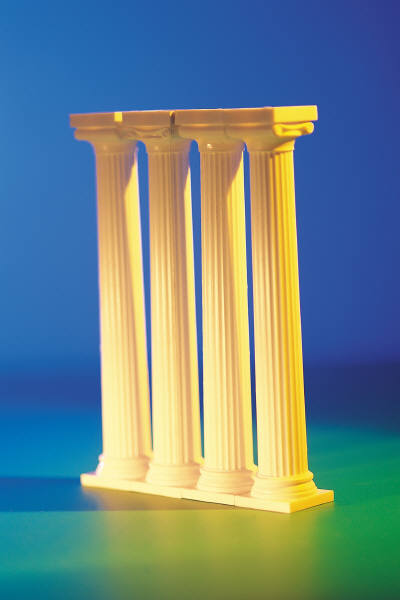 podnikání
zaměstnávání
podpůrné pracovní 
   prostředí
Cíle sociální firmy
podnikat
  zaměstnávat lidi znevýhodněné na  
    běžném pracovním trhu
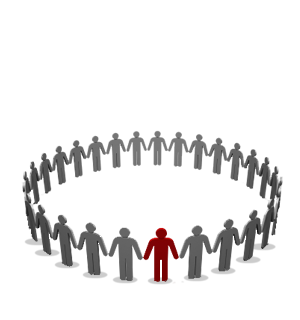 CO JE SOCIÁLNÍ FIRMA ?
CEFEC 
/Evropská konfederace  sociálních firem a družstev/
Firma vytvořená za účelem zaměstnávat lidi 
       s postižením nebo jinak znevýhodněných na
       trhu práce
2.  Firma, která užívá vlastní tržně orientované
      výroby zboží a služeb k naplňování svých 
      sociálních cílů
Podstatný podíl zaměstnanců jsou lidé s postižením nebo jiným znevýhodněním na trhu práce
Zaměstnanci dostávají tržní mzdu nebo plat
      odpovídající výsledkům jejich práce
Rovné pracovní podmínky pro všechny  
      zaměstnance
Stejná práva a povinnosti pro všechny
      zaměstnance
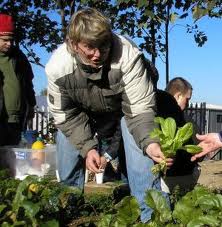 Britský standard 
sociální firmy
alespoň 50% obratu firmy =                                                             
   příjmy z prodeje vlastních výrobků     
   nebo služeb
minimálně 25% zaměstnanců jsou 
  zaměstnanci se zdravotním nebo jiným  
  sociálním znevýhodněním
  /osoby ohrožené sociální exkluzí/
SF – jedná se o ekonomicky udržitelný podnikatelský subjekt, schopný uspět na běžném trhu se zpracovaným vlastním podnikatelským plánem.
Cílem sociálního podniku by měla být ekonomická soběstačnost.
SF současně usiluje o naplňování svých sociálních cílů – zaměstnávat osoby se zdravotním, či sociálním znevýhodněním.
Pro ně SF vytváří podpůrné a integrační prostředí.
SF poskytuje svým zaměstnancům:
zaučení a získání pracovních návyků
rekvalifikaci
profesní podporu a rozvoj
další vzdělávání
kariérní postup
psychologickou podporu a povzbuzení
přípravu na přechod do běžného pracovního  
   prostředí
PLATFORMA SOCIÁLNÍCH FIREM  ČR
prosazuje model SF v ČR

 komunikuje a spolupracuje se státní správou,  
   podnikatelskou sférou, akademickou obcí        
   a širokou veřejností

 propaguje model a standardy SF 

 rozvíjí síť SF v ČR

 pořádá vzdělávací akce
Sociální firma v ČR
SF je konkurenceschopný podnikatelský subjekt působící na běžném trhu, jehož účelem je vytvářet pracovní příležitosti pro osoby výrazně znevýhodněné na trhu práce a k tomu jim poskytovat přiměřenou pracovní a psychosociální podporu.
Sociální firma podniká
SF je podnikatelský subjekt

SF je min. z 50% financována         z prodeje vlastních produktů         či služeb
2.  Sociální firma zaměstnává
22 – 55% zdravotně či sociálně znevýhodněných na trhu práce
zaměstnanci  dostávají mzdu dle výše úvazku a druhu práce v daném regionu
pracovní podmínky jsou pro všechny zaměstnance stejné
všichni zaměstnanci mají stejná práva a povinnosti
3.  Sociální firma podporuje
získání pracovních návyků a dovedností

udržení si pracovního místa

zvyšování konkurenceschopnosti znevýhodněných zaměstnanců

postupný odchod znevýhodněných zaměstnanců na otevřený trh práce
Sociální firmy jsou vhodné pro ty cílové skupiny, které mají na trh práce nejobtížnější přístup a potřebují při výkonu pracovní činnosti dlouhodobou nebo opakovanou pracovní a psycho- sociální podporu.

Sociální firmy jsou mezistupněm mezi chráněnou dílnou a běžnou firmou.
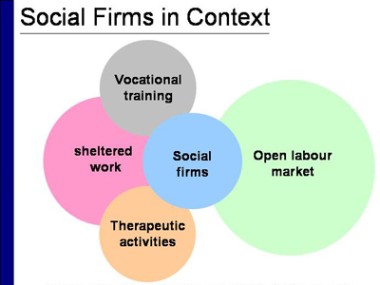 základní vymezení
	- zřizovatel
	- právní statut
	- účel založení
2.	podnikání
	- podnikání
	- financování
	- provoz
	- informovanost a prezentace
3.	zaměstnávání
	- znevýhodnění zaměstnanci
	- pracovní smlouvy a mzdy
	- etické principy a vnitřní komunikace
	- organizační struktura
4.	podpora
	- adaptace
	- udržení
	- profesní rozvoj
	- spolupráce
Standardy sociální firmy
Cílem standardů je zajištění transparentnosti
sociálních firem ve vztahu k:
zákazníkům
 zaměstnancům
 veřejným institucím
 organizacím a agenturám
 poskytovatelům služeb v oblasti zaměstnanosti
 donátorům a investorům
Standard 1 – Poslání sociální firmy:

SF veřejně deklaruje své poslání, které obsahuje závazek podnikat, vytvářet pracovní příležitosti pro osoby znevýhodněné na trhu práce a k tomu jim poskytovat přiměřenou pracovní a psychosociální podporu. 
Tomu jsou uzpůsobeny vnitřní postupy          
a metody řízení sociální firmy.
Standard 2 – Podnikání:

SF podniká a je schopna obstát na běžném trhu. 
Podnikání SF je etické a v souladu s platnými právními předpisy.
Standard 3 – Financování:

SF má min 50% příjmů zajištěno z vlastní produkce. Ekonomickým cílem je finančně stabilní, dlouhodobě udržitelná                      a prosperující firma.
Standard 4 – Provoz sociální firmy:

Provoz SF je bezpečný. Zohledňuje specifické
Potřeby svých znevýhodněných zaměstnanců
Pro tento účel má zpracované provozní postupy, vč. řešení nouzových situací.
Standard 5 – Informovanost a prezentace:

SF otevřeně a pravdivě informuje veřejnost a ostatní podnikatelské subjekty o svém poslání a činnosti. Prezentace SF nevede ke stigmatizaci znevýhodněných osob.
Standard 6 – Znevýhodnění zaměstnanci:

SF zaměstnává 25% - 55% znevýhodněných zaměstnanců na trhu práce v přepočtu na plné úvazky. Zejména těch, kteří potřebují delší adaptaci  a opakovanou podporu pro udržení zaměstnání.
Standard 7 – Pracovní smlouvy a mzdy:

Všichni zaměstnanci SF jsou v pracovně-právním vztahu s firmou a jsou za svou práci spravedlivě finančně ohodnocováni.
Standard 8 – Etické principy a komunikace:

SF má stanovené etické principy a pravidla vnitřní komunikace a dbá na informovanost svých zaměstnanců.
Standard 9 – Organizační struktura:

SF má jasně stanovenou organizační strukturu a systém řízení, který je popsán a je srozumitelný.
Standard 10 – Adaptace:

SF zohledňuje potřeby svých zaměstnanců  a vytváří podmínky pro jejich úspěšnou adaptaci a kvalitní výkon práce.
Standard 11 – Udržení:

SF přiměřeně přizpůsobuje pracovní podmínky a prostředí potřebám svých zaměstnanců a zajišťuje jejich odborné vedení a pracovní rozvoj.
Standard 12 – Profesní rozvoj:

SF usiluje o profesní rozvoj zaměstnanců, rozvoj dovedností a schopností, které mají vliv na pracovní výkonnost, zvyšují konkurenceschopnost a možnost uplatnit se na trhu práce.
Standard 13 – Spolupráce sociální firmy:

SF spolupracuje s organizacemi a institucemi , které se zabývají problematikou zaměstnávání osob znevýhodněných na trhu práce, či jejich podporou.